Step5-無中生有
在每一條線上標示出概念間的關係
關係可從教材中找尋出「連接語」或者不斷重覆閱讀句子，同時判斷語意，以成為一個理想的命題。
完成本概念圖的所有命題時，建議重覆2-3次，您將會發現有些命題是不太理想的，此時應加以修正。
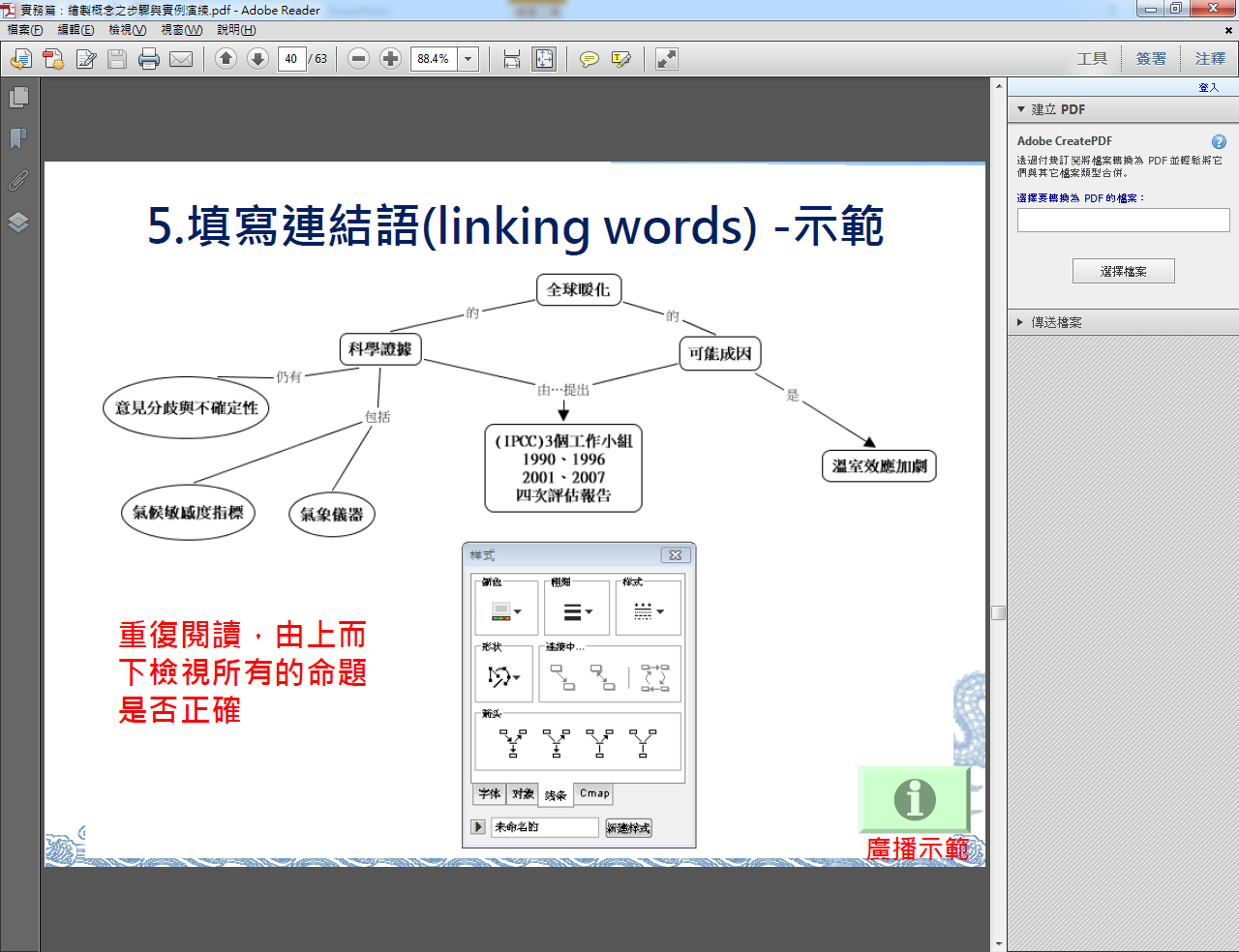